Project: IEEE P802.15 Working Group for Wireless Personal Area Networks (WPANs)

Submission Title: Why L2R on 802.15	
Date Submitted: 2 September, 2013
Source: Clint Powell
Company: Powell Wireless Commsulting, LLC
Address: 1563 W Kaibab Dr, Chandler, AZ 85248
Voice:[], FAX: [], 
E-Mail: cpowell@ieee.org
Re: Overview of need for and problem(s) to be solved with Layer 2 Routing.
Abstract: Layer 2 Routing
Purpose: Presentation to IEEE 802.1
Notice:	This document has been prepared to assist the IEEE P802.15.  It is offered as a basis for discussion and is not binding on the contributing individual(s) or organization(s). The material in this document is subject to change in form and content after further study. The contributor(s) reserve(s) the right to add, amend or withdraw material contained herein.
Release:	The contributor acknowledges and accepts that this contribution becomes the property of IEEE and may be made publicly available by P802.15.
Why Layer 2 Routing in 802.15(802.15.10)Clint Powellfrom 15-12-0600-01-0l2r-L2R November 2012 Tutorial
Motivation for L2R
Growing use of 802.15 in large mesh network  applications such as Utility and more generally in Field Area Networks
Need to address general requirements for L2 routing in Field Area Networks utilizing newer 15.4g and 15.4e amendments
Support and use in higher layer protocols – the Internet of Things
Some Example FANs
Smart Metering (HAN and NAN)
Smart City - Street Lighting/Parking/Meters…
Environmental Monitoring
Smart Home
Characteristics of These Applications
Data flows
One-to-many, Many-to-one
Point-to-point
Topologies
Collection tree
Mesh
Adaptive
Routing strategies
Proactive
Reactive
Management
Planned
Self Organising
Communications domains
Internal
External
Multiple ingress/egress points
Latency vs. QoS vs. reliability
Low latency
Priority of frames
Power saving 
Sleepy end devices
Sleepy routers
Example Scenario for Managing FAN
Network should be configurable and work automatically.
Less cost repairing process is required when the network has a problem.
After the problem has gone, network should be reformed(maybe to almost the original ) to reduce the load.
PAN2
PAN1
Concentrator2 is deactivated
PAN1
Concentrator 2
Concentrator2
Concentrator 1
Concentrator1
Concentrator2 is reactivated
Concentrator4
Concentrator3
PAN3
PAN3
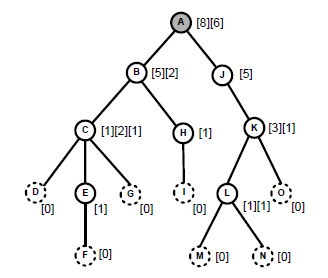 8
5
1
1
2
1
Scalability Issues in 802.15.5
Address allocation mechanism of IEEE 802.15.5
Step 1 : Create a tree structure by joining from top level to lower
Step 2 : Report the number of children (including reservation) to parent from lowest level nodes to the highest. After gathering all the number of children, root node assigns address spaces to nodes from top to bottom.
Issue
Network topology plan needs to be made before network formation.
Functionality of address space reservation for future use and adjustment of assignments is needed to help in extending network. However, it is difficult in this case, and the network must start over from address assignment to address changes in routing topology.
No address to allocate!
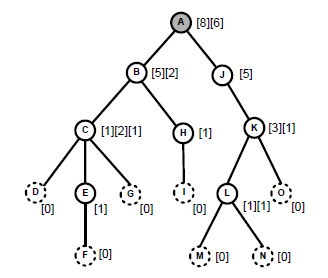 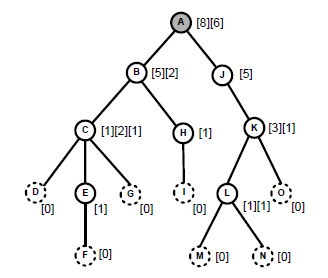 8
8
5
5
×
1
1
1
1
Join
2
2
1
New joiner
1
Assign address spaces by root
Inform number of children
Assign address spaces by root
Self Healing Issues in 802.15.5
Outline of routing algorithm of IEEE 802.15.5
Exchange the information with neighbors (address spaces, tree level etc.)
Choose next hop from the information
Issue
Since routing algorithm is based on address assignment, network must start over from address assignment to address changes in routing topology.
In public field area networks, changes in routing topology occur often.
Can’t merge address spaces!
[0:14]
[0:14]
A
A
[1:8]
[1:8]
[9:14]
[9:14]
B
B
J
J
[7:8],[11:13]
[2:6]
[2:6]
[7:8]
[10:14]
[10:14]
×
K
K
C
C
H
H
⇒
×
[11:13]
[11:13]
D
D
O
O
E
G
E
G
L
L
I
I
[14]
[14]
[3]
[4:5]
[6]
[8]
[3]
[4:5]
[6]
[8]
F
F
M
M
N
N
[5]
[12]
[13]
[5]
[12]
[13]
Why do L2 Routing?
Robustness & survivability
Multiple / Alternative paths 
Avoid single point of failure
Load balancing
Avoid choke points in a network
Range Extension
Why not just shout louder?
Technology / Cost / Regulatory / Power consumption
Data Aggregation
Appropriateness
[Speaker Notes: Technology – cost of 15.4 vs 802.11 nodes
Regulatory – only allowed 1mW in many countries for 15.4
Tx/Rx is major component of power consumption in low power devices – increase range increases power consumed

Data aggregation – allows distribution of cheaper devices (less storage) at edges of network , reduces number of independent transmissions nearer to collection point – greater efficiency

Robustness – provide several ways to get to destination (may require more hops) to either help in face of failure/interference.  Also helps with network installation where an extra routing node can be added to improve reachability of part of network.  Avoid single point of failure (requires control of topology)  Load balancing between multiple paths between source and destination if one route is becoming congested – switch to an alternative]
Additional Requirements
Reliability
Reduction of End-to-End retransmissions
Failure detection
Scalability
Node density, network size etc.
Hardware resource requirements
Behaviour at restarts
Management of flooding, multicasts
Timing, grouping etc.
Congestion avoidance, flow control, Load balancing
Security
Provisioning, Joining
The Internet of Things
Aim to connect many billions of devices to the internet and each other
Enables finer control of processes
Enable new synergies between systems
Enable new applications and improve old ones
Its really cool to be able to control things from my phone, tablet, laptop…
Enabling communications to devices on this scale must be small fraction of overall cost to be viable
Wireless device eg 802.15.4, Bluetooth etc
But we still want to use the tried and tested protocols used on the Internet 
Specifically, need to use IPv6 to cope with the expected volume of devices
IP Routing in Multi-hop Networks
Classic IP uses IP addresses to perform the routing between hosts on different subnets
Mechanisms (eg Neighbor Discovery) designed with the assumption that  IP multicast will work over link-local scope
But this simple model breaks down if the underlying media doesn’t allow all hosts in a subnet to see each other(eg wireless)
In this case we need some way to connect the hosts in a subnet together – more routing
Two methods can be used
Route-Over (L3 or IP routing)
Mesh-Under (L2 routing) 
Each has slightly different characteristics
Route-over
Treats each host as a router in an independent subnet
Each hop to the destination is an IP transfer
Therefore it looks like the message is going from one router between subnet to the next
Problems with Route-over
Breaks lots of things
Difficult to define the scope of message
Link-local is no longer equivalent to “my segment”
Efficiency issues
Mesh-under
Use L2 routing to connect devices in the subnet
Multiple L2 hops are transparent to L3
IP packet transfers from (Border) router is one IP hop
IP hop count controlling a packet’s Time-To-Live is still sensible
Media boundary (eg Wireless PAN) is link local scope
Maintains appearance of “ethernet like” network
Things just work
Multicast can be dealt with at L2
L2 Routing
Simplifies higher layers – doesn't break IP
Provides for hierarchical architecture
Can better fit to idiosyncrasies of link
Can improve performance
Remember fragmentation?
Each IP packet has to be fragmented at source and reassembled at destination
With Route-over solution this is every hop
With Mesh-under this only happens at the source and destination nodes – otherwise we just forward and route L2 packets
But it may not be as big a problem with the introduction of big L2 packets
Can provide more efficient multicast
Potential Issues to Resolve
Do we really need multicasting?
 Really? Battery powered routers?   Really!
 Rapid connectivity changes
 Wireless is not wired
 Are all nodes in the mesh in a single IP subnet?
 Making use of 6lowpan mesh header?
 What functions of the MAC do we require (join)?
Things to Look At
Efficient multicast at L2
Leveraging recent MAC improvements (4e)
Information elements to carry routing information
Synchronisation mechanisms for low duty cycle (sleeping) networks
Security in the mesh
Securing multicast
Network security
Bridging
Cross Media bridging
Bridging between similar protocols (eg 4g & 4m)